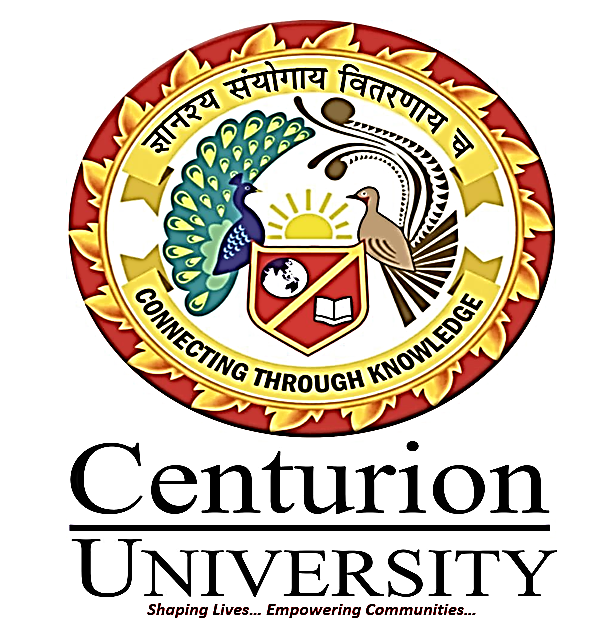 Forensic anthropology
Introduction and scope
Prepared by :
Ms. Shruti Rajwar
Assistant Professor, SoFS
Anthropology :INTRODUCTION
Forensic Anthropology
Role of forensic anthropologist
Scope of Forensic Anthropology
Cases
Presentation title
2
INTRODUCTION
ANTHROPOLGY : Derives from the Greek anthros (man) and logos (the study of).

Anthropology is the study of humans.
INTRODUCTION
Presentation title
3
Branches of Anthropology
Physical / Biological Anthropology
Social / cultural anthropology
Linguistic anthropology
archaeology
4
[Speaker Notes: Physical/biological anthropology sees the physical development of human being. Biological /physical anthropology deals with different processes of the human environment and the way human has been dealing with it ever since the advent of life forms. It deeply studies how human lives are affected by the outer environment and social milieu. It studies the human evolution with various stages, the factors affecting that process, the detriments i.e. disease and so on, and very practically subsequently the cause and remedial measures of those detriments are also the part of the study of physical anthropology. Thus physical anthropology has more cutting edge level perspectives and utility in everyday life also.


Society has many components live human, culture, resources, etc. Human being is a social animal and there is a fusion process. It means human beings on affected by society and in return in affects on it. There are political society i.e. country or state & Natural society i.e. family. These societies are also intertwined.


Language is the medium of expression. Through words we connect to each other, language has the symbols which carry our expression. In Hindu mythology, “The Word” is given utmost importance as Upanishads ray “Shabdoeyambhram”. It is equivalent to God – So, language is one of the most vital components of our culture, society and to the very existence of human beings. Thus, Linguistic anthropology amalgamate anthropology including it all branch i. e. biological, socio-cultural and archeological anthropology.


Archaeology is the expression and capability of human to create to build. It is creativity and it is through process at a given point of time. It has a temporal process at a given point of time. It has a temporal dimension too. Bio-archaeology adopts a population-oriented approach and typically involves the examination of human remains and artifacts from an entire historic or prehistoric cemetery.]
Biological Anthropology
Uses a scientific and evolutionary approach to answer questions related to physical variation among humans, their ancestors, adaptations and evolution.
Some biological anthropologists also study nonhuman primates to learn about what we have in common and how we differ.
Social/cultural anthropology
Study of cultures, traditions, rituals, rules of behavior, material creations, human societies and their interrelationships.
Linguistic anthropology
Language plays a huge role in social identity, group membership, and establishing cultural beliefs and ideologies. 
Linguistic anthropology studies the nature of human languages in the context of those cultures that developed them. It studies the role of language in social lives of individual and communities.
Linguistic anthropologists do not look at language alone, language is viewed as interdependent with culture and social structures.
ARCHAELOGY
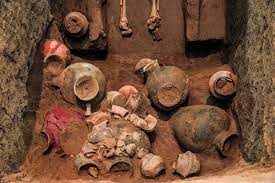 It is the study of past humans and cultures through material remains. It involves the excavation, analysis and interpretation of artifacts, soils, and cultural processes.
Archaeologists directly examine all aspects of a society’s material culture—its architecture, art, and artifacts, including texts—the material objects made, used, and discarded by human beings.
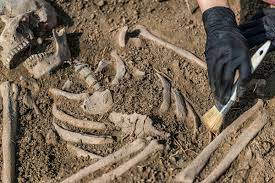 INTRODUCTION
FORENSIC ANTHROPOLGY
INTRODUCTION
Presentation title
9
DEFINITION OF FORENSIC ANTHROPOLOGY
Forensic anthropology represents the application of knowledge and techniques of physical anthropology to problems of medico-legal significance. 
Goals are usually to assist in the identification of human remains and to help determine what happened to the remains, especially with regard to the evidence of foul play.
“
Forensic Anthropology includes applications to “problems of medical jurisprudence.”
”
Snow (1973)
“
Branch of physical anthropology, which, for forensic purposes, deals with the identification of more or less skeletonized remains known to be, or suspected of being, human.
”
T. D. Stewart (1976)
“
Forensic anthropology is defined as the application of anthropological and skeletal biological principles to medico-legal issues. The term medico-legal refers to the capability of medical science to shed light on legal matters, such as the identity of the deceased and the circumstances of death.
”
FISHER (2003)
“
Forensic anthropology is the application of the science of physical or biological anthropology to the legal process. Physical or biological anthropologists who specialize in forensics primarily focus their studies on the human skeleton.
”
THE AMERICAN BOARD OF FORENSIC ANTHROPOLOGY
ROLE OF FORENSIC ANTHROPOLOGIST
Presentation title
16
Scenarios in which human remains require examination:
Presentation title
17
Presentation title
SCOPE OF FORENSIC ANTHROPOLOGY
18
Forensic anthropologists do analysis of skeletal, badly decomposed, or otherwise unidentified human remains is important in both legal and humanitarian contexts.  Forensic anthropologists apply standard scientific techniques developed in physical anthropology to analyse human remains, and to aid in the detection of crime.  In addition to assisting in locating and recovering human skeletal remains, forensic anthropologists work to assess the age, sex, ancestry, stature, and unique features of a decedent from the skeleton.  Forensic anthropologists frequently work in conjunction with forensic pathologists, odontologists, and homicide investigators to identify a decedent, document trauma to the skeleton, and/or estimate the post-mortem interval (ABFA 2008:1).
Presentation title
19
The forensic anthropologist is responsible for addressing a number of questions
Presentation title
:  Is the material bone?  Is the bone human or non-human? What is the preservation of the remains? Are the remains of forensic significance? How many individuals are present? What is the ancestry of the individual/s? What is the sex of the individual/s? 
What is the age of the individual/s? What is the stature of the individual/s? Are there any individualizing characteristics?  If there evidence of trauma and/or pathology?
20
Presentation title
CASES
21
India
Sheena Bora Murder case
Periyaswamy vs State
Forensic anthropological technique used in this case was called Cranio Facial Super-Imposition technique and is popularly called the photogenic superimposition wherein the previous photos of the deceased to be then imposed upon the recovered skull and match the markers established on the body and establish identity.
The anthropologist in this case namely Dr. Mohite took a look at the facial features namely chin, muscle attachments and Gonial angle (angle of the mandible in the skull) and concluded that the remains were of a female, which fit the profile of Sheena. 
The next question was age and whether that was consistent with Sheena’s age at the time of death the humeral epiphysis or the end of any bone that ossifies when full growth is attained which is usually between 21 -25 for females was ossified completely so that could conclude the age being consistent with Sheena.
Presentation title
22
[Speaker Notes: https://www.ijilr.org/wp-content/uploads/Forensic-Anthropology-An-Uncharted-Tool-in-Criminal-Investigation.pdf]
THANK
YOU